Μπαλαφούτα Μυρσίνη
Ακτινοθεραπευτής Ογκολόγος 
Επικ. Καθηγήτρια ΠαΔΑ
ΑΚΤΙΝΟΘΕΡΑΠΕΙΑ ΣΤΑ ΣΑΡΚΩΜΑΤΑ ΜΑΛΑΚΩΝ ΜΟΡΙΩΝ
ΓΕΝΙΚΑ
Τα σαρκώματα είναι όγκοι που εξορμώνται από τα μεσεγχυματικά κύτταρα  που εδράζονται στο μυϊκό, λιπώδη και συνδετικό ιστό. 
Είναι σπάνιοι: 1% στους ενήλικες, 15% των παιδικών νεοπλασμάτων   ( 5η σε συχνότητα κακοήθεια της παιδικής ηλικίας).
Εντοπίζονται οπουδήποτε δηλ. :  στα άκρα 43%  
                                                          οπισθοπεριτοναϊκά 15%  
                                                          στον θώρακα 10%  
                                                          στον τράχηλο <10% 
Ο βαθμός κακοήθειας εξαρτάται από: την  κυτταροβρίθεια 
                                                                  το βαθμό αναπλαστικότητας 
                                                                  τη μιτωτική δραστηριότητα  
                                                                  νέκρωση και διήθηση.
ΣΥΧΝΟΤΕΡΑ  ΣΑΡΚΩΜΑΤΑ
Λιποσάρκωμα  41%
Λειομυοσάρκωμα  28% 
Ινώδες ιστιοκύτωμα 7%
Συνοβιοσάρκωμα   
Αγγειοσάρκωμα 
Σάρκωμα  Kaposi’s 
GIST 
Fibrosarcoma   
Πνευμονικό σάρκωμα 
Ραβδομυοσάρκωμα  (κυρίως στα παιδιά)
Συχνότητα σαρκωμάτων ανά εντόπιση
Σαρκώματα των οστών
Οστεοσαρκώματα
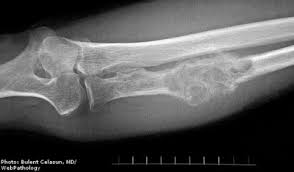 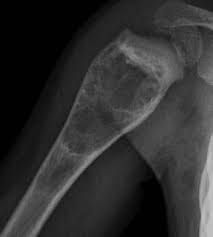 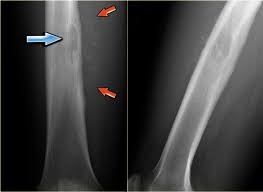 Οστεοσάρκωμα μηριαίου στην μετάφυση. Στην εικ. Α: περιορίζεται εντός του στού και στην εικ. Β:εκτεταμένη διήθηση των μαλακών μορίων
Σάρκωμα μαλακών μορίων
Λιποσάρκωμα
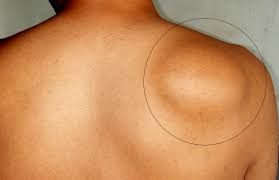 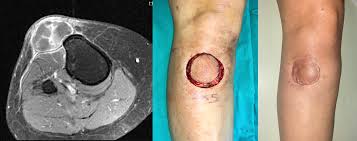 Λιποσάρκωμα
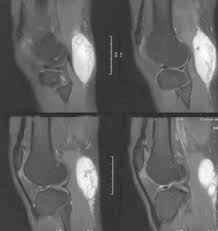 Οπισθοπεριτοναϊκό Σάρκωμα
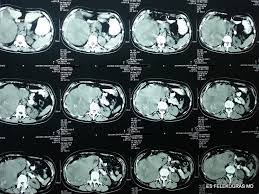 Οπισθοπεριτοναϊκό Σάρκωμα
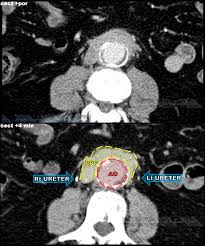 ΤΡΟΠΟΙ   ΑΚΤΙΝΟΒΟΛΗΣΗΣ
Προ-εγχειρητική ΑΚΘ ( άκρων και οπισθοπεριτοναϊκά  σαρκώματα).
Μετ-εγχειρητική ΑΚΘ ( σαρκώματα άκρων και κορμού ).
Διεγχειρητική (IORT) (οπισθοπεριτοναϊκά και κοιλίας ).
Ριζική (Κύρια) ΑΚΘ ( ανεγχείρητα σαρκώματα ). 
Ανακουφιστική  ( μεταστάσεις στο μεσοθωράκιο , στα οστά…).

Εξωτερική ΑΚΘ  με υψηλής ενέργειας δέσμη ακτινοβολίας.
Ενδοϊστική βραχυθεραπεία με ειδικούς καθετήρες μεταφόρτισης.
Συνδυασμός Εξωτερικής και ΒΡΘ ή Διεγχειρητικής.
ΑΠΕΙΚΟΝΙΣΤΙΚΟΣ  ΕΛΕΓΧΟΣ  ΠΡΟ  ΤΗΣ  ΑΚΘ
Μαγνητική τομογραφία  (MRI) της πάσχουσας περιοχής για λεπτομερή έλεγχο της εκτάσεως της νόσου (όταν πρόκειται για προεγχειρητική ΑΚΘ). 
Αξονική τομογραφία  (CT) κοιλίας , θώρακος ή τραχήλου, για έλεγχο διασποράς της νόσου στους επιχώριους λεμφαδένες προκειμένου να συμπεριληφθούν στο πεδίο ΑΚΘ (για συγκεκριμένα Sa). 
PET CT / PET MRI για αναγνώριση υποτροπών  ή μεταστάσεων επί αμφιβολιών της ΜRI ή της CT υπό αμφισβήτηση. 
Αγγειογραφία και υπερηχογράφημα αντικατεστάθησαν από CT , MRI.
ΑΠΕΙΚΟΝΙΣΤΙΚΕΣ  ΕΞΕΤΑΣΕΙΣ  ΠΡΟ ΤΗΣ  ΑΚΘ  σε  ιδιαίτερους  τύπους  σαρκωμάτων
Λόγω αυξημένου κινδύνου λεμφαδενικών μεταστάσεων από κάποιους ιστολογικούς τύπους σαρκωμάτων, απαιτείται CT της περιοχής των επιχώριων λεμφαδένων, προκειμένου να συμπεριληφθούν στο πεδίο ΑΚΘ.  
Συνοβιοσάρκωμα  14% 
Διαυγοκυτταρικό  28% 
Αγγειοσάρκωμα  11% 
Ραβδομυοσάρκωμα 15% 
Επιθηλιακό σάρκωμα 20%  
Το Μυξοειδές Λιποσάρκωμα συχνά μεθίσταται οπισθοπεριτοναϊκά ► CT  κοιλίας. 
Τα Κυψελιδικά σαρκώματα συχνά μεθίστανται στον εγκέφαλο ► 
      MRI εγκεφάλου.
ΟΠΙΣΘΟΠΕΡΙΤΟΝΑΙΚΑ  ΣΑΡΚΩΜΑΤΑ .  ΑΝΤΙΜΕΤΩΠΙΣΗ
Χειρουργική (θεραπεία εκλογής). Λόγω της ανατομικής πολυπλοκότητας  το 90%των ασθενών θα υποτροπιάσει τοπικά . 
Ακτινοθεραπεία  
Μετεγχειρητική ΑΚΘ εμφάνισε μεγάλα ποσοστά ακτινικής εντερίτιδος και αποφεύγεται. 
Προεγχειρητική ΑΚΘ  (σε συνδυασμό με ΧΜΘ) αύξησε το ελεύθερο νόσου διάστημα, αλλά δεν είχε καμμία επίπτωση στην επιβίωση (σε σχέση με μόνο χειρουργική εκτομή). 
      Σκοπός της είναι να μειωθεί το μέγεθος της μάζας, να περιοριστεί η έκταση του χειρουργείου και να μειωθούν τα λειτουργικά προβλήματα (π.χ. ακρωτηριασμός). 
                                    Πολυκεντρική μελέτη του Αμερικανικού Κολεγίου Χειρουργών (29.031) 
Προεγχειρητική ΑΚΘ και Μετεγχειρητική ΒΡΘ :  υψηλά ποσοστά τοξικότητας.
“Preoperative, Intraoperative, and postoperative Radiation in the treatment of Primary Soft Tissue  sarcoma”  Herman D Suit, Henry J Mankin et al.  Cancer 55:2659-2667,1985
Αν και τα αποτελέσματα της πολυκεντρικής μελέτης μεταξύ των δύο ομάδων ασθενών ήταν παρόμοια, η προσωπική εκτίμηση των ερευνητών , ήταν υπέρ της προεγχειρητικής ΑΚΘ .
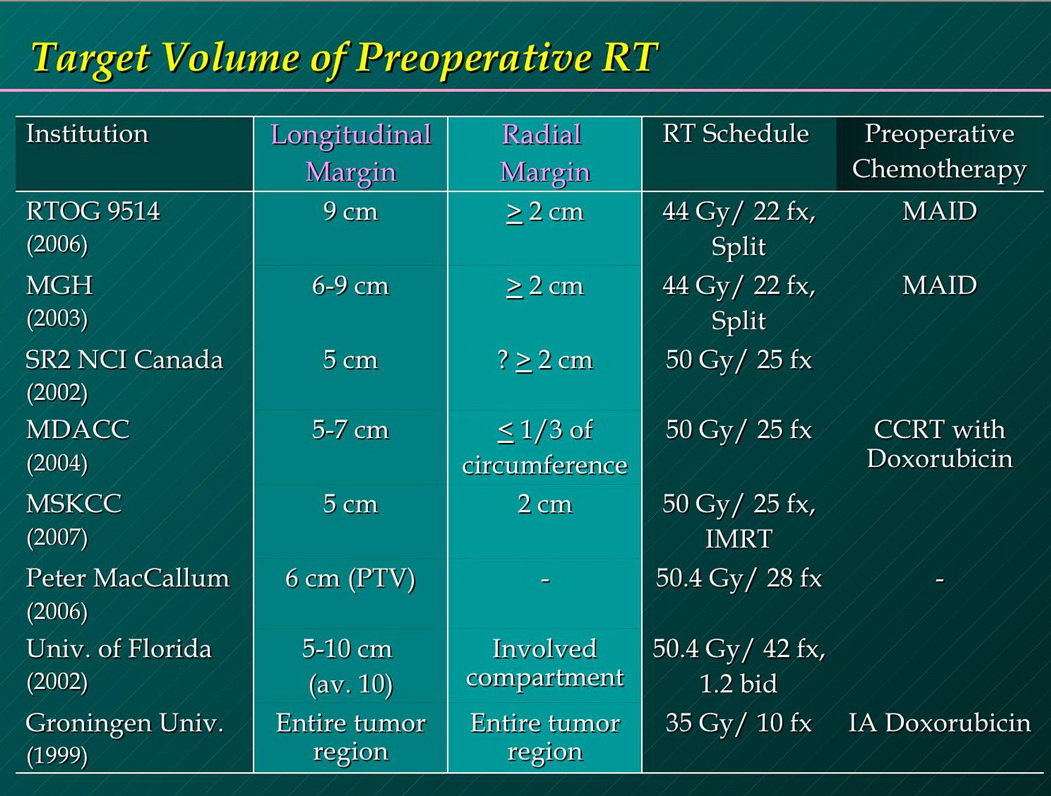 ΘΕΡΑΠΕΙΑ
ΕΠΙΒΙΩΣΗ  &  ΤΟΠΙΚΟΣ  ΕΛΕΓΧΟΣ  ΤΗΣ  ΝΟΣΟΥ ΜΕ ΠΕΑ-Χ-ΧΜΘ
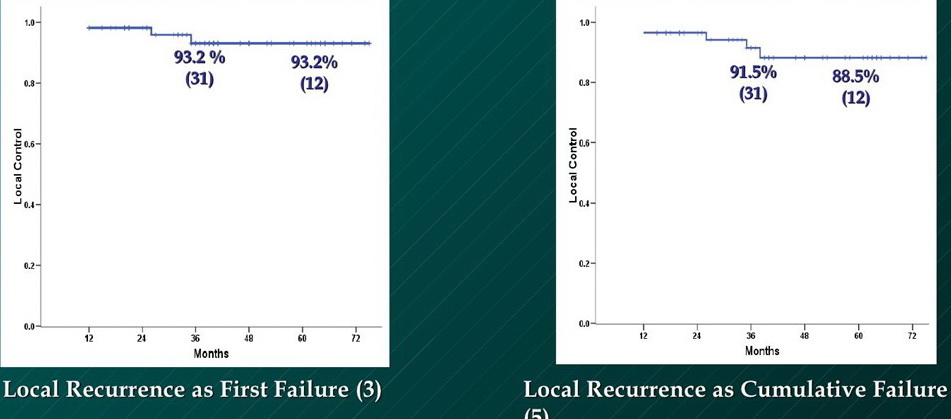 Οστεοσάρκωμα
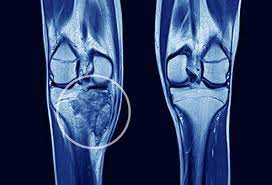 Σάρκωμα μαλακών μορίων στην δεξιά κνήμη. Υποτροπή 3 μήνες μετά από πλημμελή χειρουργική εξαίρεση. Ακολούθησε ανακουφιστική ΑΚΘ.
synovial sarcoma: Female patient (30 y. old) with synovial sarcoma of the right knee: a) coronar T1-weighted MRI, b) axial T1-weighted and fat saturated MRI with contrast agent, c) clinical picture bevor limb - salvage surgery, d) cross-sections through the resected tumour.
Χειρουργική αποκατάσταση
Clear cell sarcoma of soft tissue
ΕΠΙΠΛΟΚΕΣ
Επιπλοκές στη χειρουργική τομή .
       ( αντιμετωπίζονται με δεύτερο χειρουργείο) 


Απώτερες επιπλοκές   : Κατάγματα (μηριαίου, ωλένης,  λόγω ακτινονέκρωσης).
ΑΜΜΕΣΕΣ  ΕΠΙΠΤΩΣΕΙΣ ΤΗΣ   ΑΚΘ  ΕΠΙ  ΤΟΥ  ΔΕΡΜΑΤΟΣ
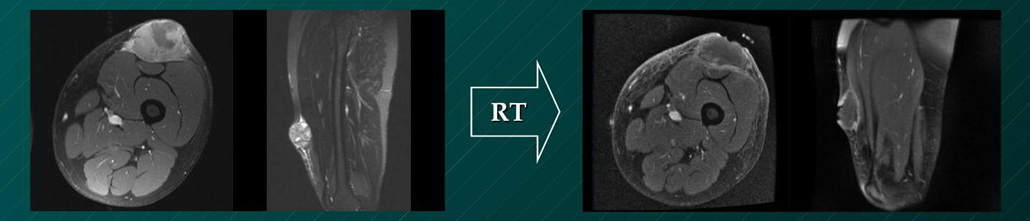 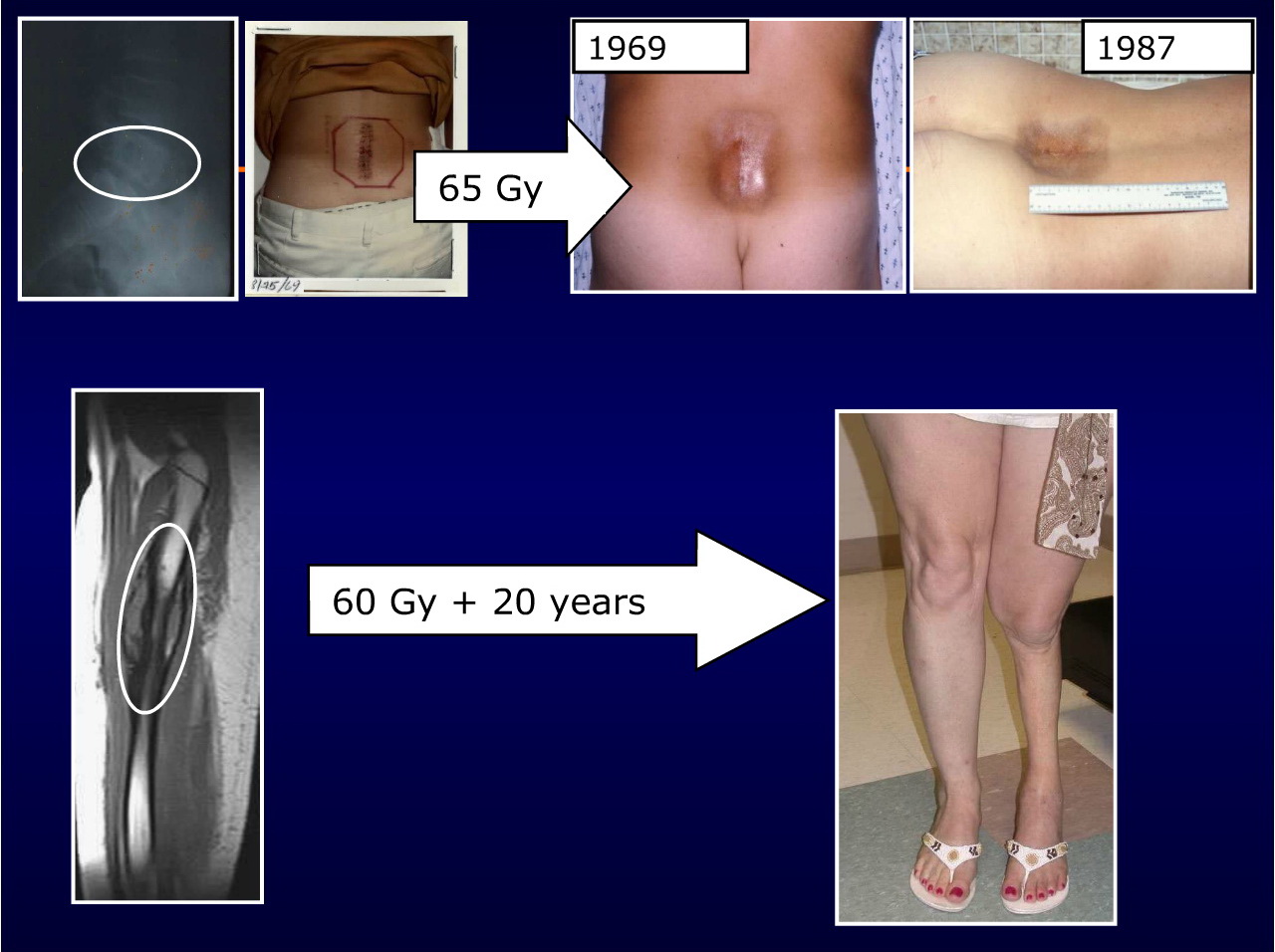 ΑΠΩΤΕΡΕΣ ΠΑΡΕΝΕΡΓΕΙΕΣ ΜΕΤΕΓΧΕΙΡΗΤΙΚΗΣ ΑΚΘ
Ίνωση (οφειλόμενη κυρίως σε παλαιά τεχνική) , ατροφία (ακθ σε μικρή ηλικία)
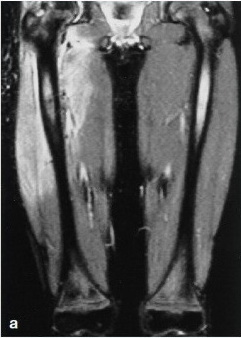 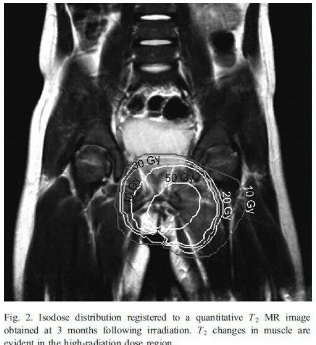 Απώτερες παρενέργειες της 
ΑΚΘ επί των μυών . Στην MRI αυξημένη ένταση σήματος στην ακολουθία Τ2.
ΑΚΤΙΝΟΘΕΡΑΠΕΙΑ ΠΡΟΕΓΧΕΙΡΗΤΙΚΗ  ΑΚΘ ( treatment  planning)
Gross Tumor Volume ( GTV ) : 
      Τ1  (+) περιοχή στην ΜRI 

Clinical Target Volume ( CTV ): 
      GTV + 1-1,5 cm radial margin
      GTV + 3,5 cm proximal / distal margin

Planning Target Volume ( PTV ):
      CTV +0,5 – 0,8 cm margin 

     Dose Prescription:
 PTV πρέπει να περιβάλλεται  ≥ 95 % ισοδοσικής καμπύλης.
ΑΠΟΤΥΧΙΑ ΤΗΣ  ΑΚΘ : KAKOΣ ΣΧΕΔΙΑΣΜΟΣ  ΑΚΘ: υποτροπή της νόσου στο πεδίο θεραπείας.
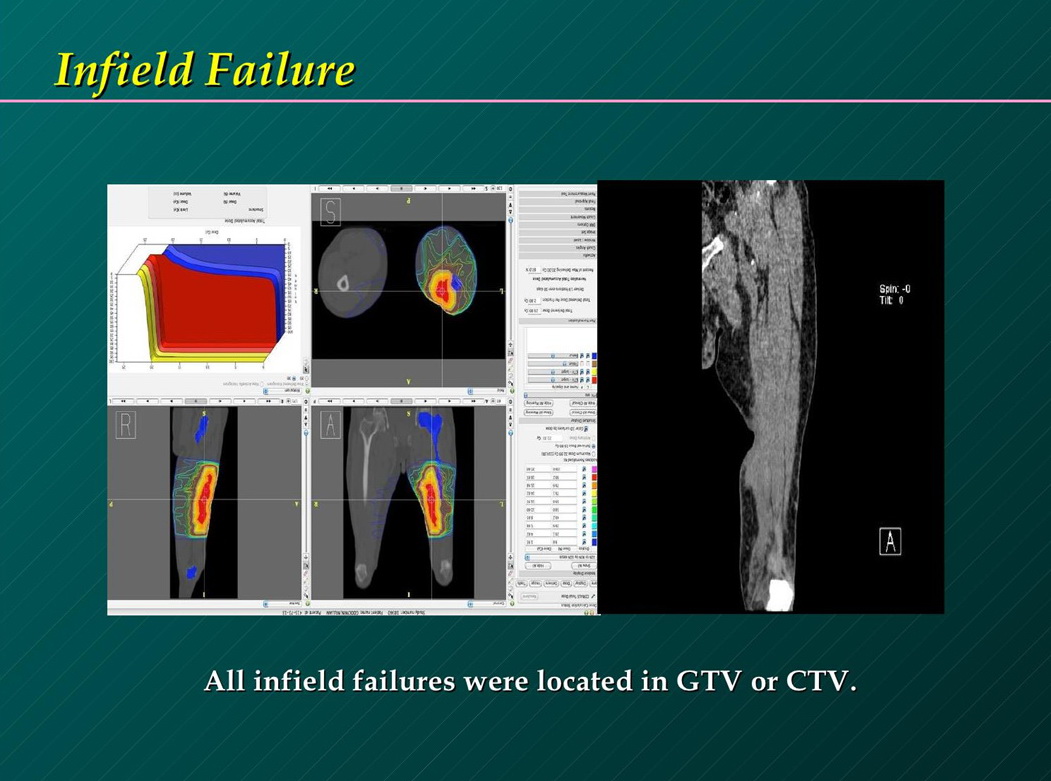 3D ΣΧΕΔΙΑΣΜΟΣ ΑΚΘ :πολλαπλά πεδία όπου ο στόχος περιβάλλεται από την 100% ισοδοσική.
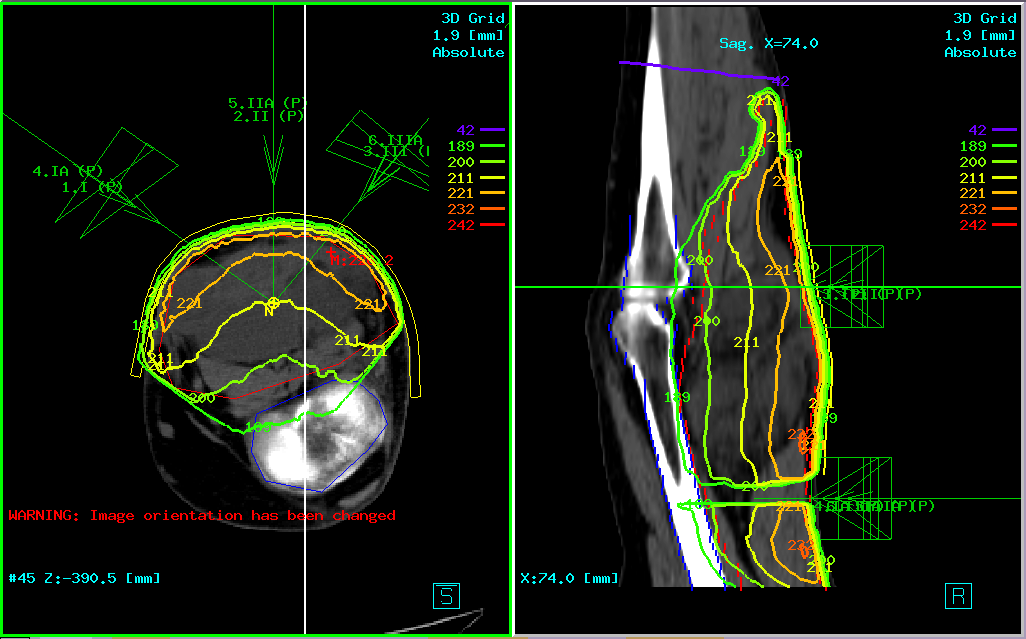 ΑΚΤΙΝΟΘΕΡΑΠΕΙΑ
Επί ενδείξεων.
Συμπληρωματική  (adjuvant)  ΑΚΘ  μειώνει τις τοπικές υποτροπές 
      και αυξάνει τη συνολική επιβίωση  για τα σαρκώματα  υψηλής κακοήθειας  ( high grade) και μεγέθους > 5 cm. 
Εξωτερική  ΑΚΘ και βραχυθεραπεία.            
Δεν υπάρχει κοινή αποδοχή για την προεγχειρητική ΑΚΘ λόγω των περιορισμένων περιστατικών.                                    
Απαιτούνται  περισσότερες μελέτες.
ΣΥΜΠΕΡΑΣΜΑ
Ο καθορισμός ευρέων  ορίων στο σχεδιασμό των πεδίων ΑΚΘ    
     ( CTV: 1-1,5cm  και περιμετρικά  3,5cm, PTV: CTV+0,5-0,8 cm) είναι απ όλους αποδεκτά.

 Ασθενείς με θετικά χειρουργικά όρια είναι υψηλού κινδύνου για τοπική υποτροπή και πρέπει να αντιμετωπίζονται πιο επιθετικά.  

Οι επιπλοκές επί της χειρουργικής τομής, σχετίζονται με το μέγεθος της εξαιρεθείσης βλάβης, το σχεδιασμό ΑΚΘ (CTV) και την παρουσία διαβήτη. 

Για την ασφαλέστερη μετεγχειρητική ΑΚΘ είναι απαραίτητη η τοποθέτηση  ακτινοσκιερών  clips.
ΟΔΗΓΙΕΣ  ΠΟΥ  ΜΕΙΩΝΟΥΝ  ΤΙΣ  ΠΑΡΕΝΕΡΓΙΕΣ  ΤΗΣ  ΑΚΘ
Αποφυγή ή καθυστέρηση της ΑΚΘ.
      - ακτινευαισθησία των γύρω υγιών ιστών ανάλογα με την ηλικία.
Απαραίτητος ο καλύτερος σχεδιασμός ακτινοβόλησης.
      - λαμβάνοντας υπόψη τον ρόλο της ΑΚΘ βελτιώνουμε το θεραπευτικό αποτέλεσμα. (3DCRT, IMRT, proton, BΡΘ)
             “ The effects of external beam irradiation on the growth of flat bones in children:           modeling a dose-volume effect. “
                                                                                                       Matthen J. Krasin. 
Βελτίωση των τεχνικών ΑΚΘ. 
      - κατάλληλος χρόνος ΑΚΘ. Προεγχειρητική ΑΚΘ μειώνει τις λειτουργικές παρενέργειες ( κυρίως  στα οπισθοπεριτοναϊκά Sa) 
                                                                            Level 1, O’ Sulliuan  2005  
      -Κλασματοποίηση: Υπερκλασματοποίηση ΑΚΘ (κερματισμός δόσης) μειώνει τις παρενέργειες  από τα οστά και τους μύες.  
                                                     Retrospective, Indelicato 2008 and Bolek 1996 
      -καλύτερο σχεδιασμό ακτινοβολητέων πεδίων- μικρότερα πεδία.
                                                                          Prospective, Krasin 2009.
Χορήγηση νέων συστηματικών παραγόντων που προστατεύουν από τις παρενέργειες της ΑΚΘ. πχ. Pentoxifyline, bisphosphonates.
Kaposi Σάρκωμα
Σάρκωμα Kaposi
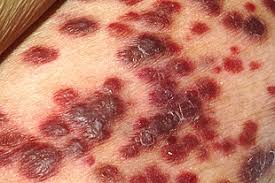 Σάρκωμα Kaposi
Σάρκωμα κοιλιακού τοιχώματος
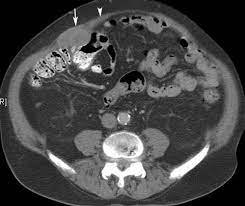 Λειομυοσάρκωμα κοιλίας
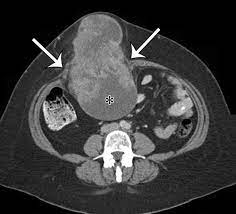 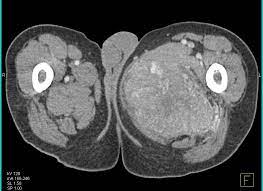 myxofibrosarcoma. Axial short-tau inversion recovery (A) and postgadolinium fat-suppressed (B) T1-weighted MRIs of the thigh reveal a heterogeneous extremely T2 high signal intensity
Ακτινοθεραπεία
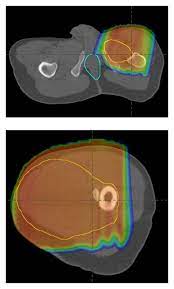 Ακτινοθεραπεία-Ακινητοποίηση
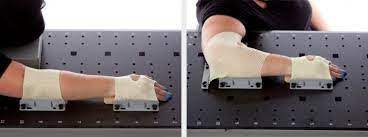 Ακινητοποίηση για ΑΚΘ
Σχηματικός Τρόπος σχεδιασμού ΑΚΘ
Simulator – εξομοιωτής-εντοπιστική ακτινογραφία
IMRT ΑΚΘ
IMRT Vmat
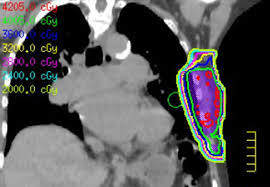 Treatment planning IMRT Vmat
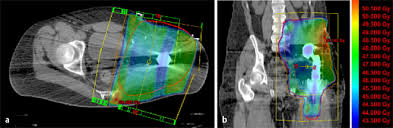 IMRT σε συμπληρωματική ΑΚΘ οπισθοπεριτοναϊκού Sa
ΑΚΘ IMRT  treatment planning
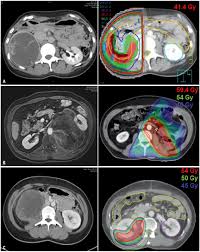 ΠΡΟΓΝΩΣΤΙΚΟΙ  ΠΑΡΑΓΟΝΤΕΣ
Βαθμός διαφοροποίησης. 5ετης επιβίωση στα υψηλής 98% και 64% στα χαμηλής.
 Μέγεθος του όγκου , σχετίζεται με τις απομακρυσμένες μεταστάσεις,  ≤ 2,5 cm  3% σε 60%   ≥ 20 cm . 
ΤΝΜ σταδιοποίηση.
Διηθητική ικανότητα ως δείκτης απομακρυσμένων μεταστάσεων (ανοστοϊστοχημεία). 
Ογκογονίδια  ( p53, MDM2 ). 
Για την καλύτερη δυνατή πρόγνωση είναι πολύ σημαντική η συνεκτίμηση :  -ιστολογικού τύπου,  -κλινικής εικόνας, -ανταπόκρισης στη θεραπεία.